13-2
France and the benelux countries
History of France
Lascaux Cave – prehistoric paintings of bulls jumping
Southern France

15,000 years old
Early History
France was called Gaul

Celtic people settled

Roman rule

Latin based language
Developed into French
The Franks
Franks conquered Gaul
German people

Franks = France

Charlemagne – built Christian empire

Conquered old Roman Empire
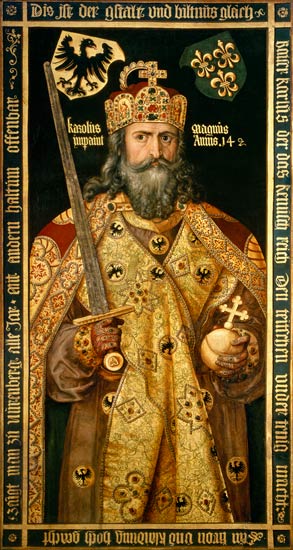 Pope crowned Charlemagne Empire of Romans

Normans attacked after his death

Normans = Normandy
NW France
Normans conquered England

William the Conqueror became King of England and part of France
Revolution and Empire
Established a colonial empire
Like US

People had little rights

French Revolution
Over through King
Napoleon took control
Conquered much of Europe

European powers joined to defeat him
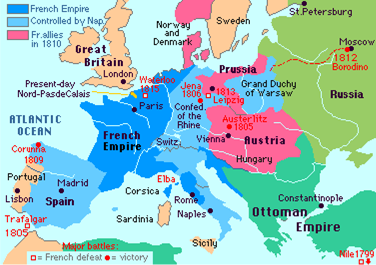 Modern History
WWI and WWII
Germany invaded

Rebuilt after each war

Republic

Parliament with president
Language and Religion
French

Catholic
Customs
Some of the best cooking

Culinary schools

French words:
Café
Cuisine
Menu
Arts
Gothic style cathedrals

Notre Dame Cathedral in Paris
Enlightenment – ideas about government
Inspired American Revolution and democracy

Impressionism – rippling light creates impression of scene

The Three Musketeers
France Today
Regions largest country

Most live in cities

Paris – capital, largest

Eiffel Tower

Strong Economy
Benelux Countries
Belgium

Netherlands

Luxembourg

Low Countries
History
WWII – Germany’s control

Joined NATO – North Atlantic Treaty Organization
Protection

Parliament and ceremonial monarchy
Netherlands
Holland

People called Dutch

Amsterdam – capital

The Hague – seat of government
Belgium
Very urban

Brussels – capital
EU – European Union
NATO

Cosmopolitan – characterized by foreign influences
Language
North and Coast – Flanders (Flemish)

South and Interior – Wallonia (French)
Luxembourg
Hilly, forests

Very high standard of living

Banking

French or German